ИННОВАЦИОННЫЙ ПРОЕКТ «Деятельность школьного научно-технического центра    «Робототехника и Лего - конструирование» как средство развития   ключевых образовательных компетентностей учащихся».
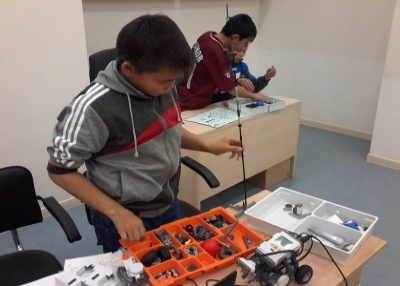 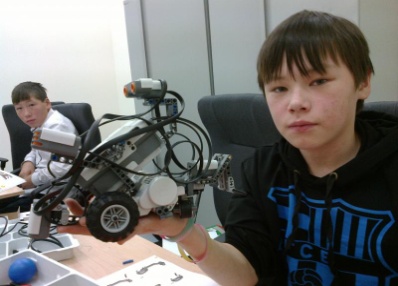 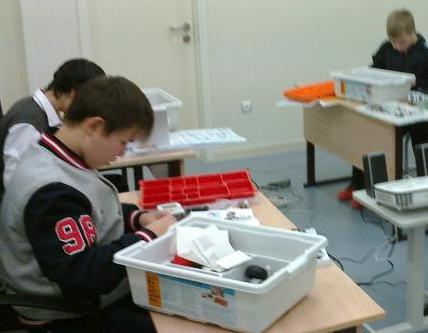 Актуальность инновационного проекта
При разработке   инновационного  проекта  «Школьный научно-технический центр «Робототехника и Лего - конструирование»»  учитывалась Концепции  долгосрочного  социально-экономического  развития  Российской Федерации  на  период  до  2020, Национальная  образовательная  инициатива  "Наша  новая  школа.
В  п. 2 главы 1 Концепции долгосрочного социально-экономического развития Российской Федерации на период до 2020 года написано,  что «… в настоящее время обозначился дефицит квалифицированных инженерных и рабочих кадров. При сохранении сложившихся тенденций действие данного фактора может привести к резкому замедлению темпов   экономического роста».
А 6 июня 2013 года Президент Российской Федерации Владимир Владимирович Путин, выступая в ходе совещания по вопросам школьного образования, озвучил необходимость заложить основы инженерного и технического образования именно в школе…
«Мы прекрасно понимаем, основы инженерного и технического образования – а именно такие специалисты сегодня, да и в ближайшем будущем будут остро нужны стране – закладываются именно в школе» (В.В. Путин).
Содержание  этих  документов  стало  основанием  проведения  анализа современных  теоретических  разработок  и  имеющегося  практического  опыта  для определения  общей  стратегии  и  конкретных  тактических  шагов  в  работе  с  одаренными  школьниками в научно-техническом плане.
Тема проекта.
«Деятельность школьного научно-технического центра  «Робототехника и Лего- конструирование» как средство развития ключевых образовательных компетентностей учащихся» .
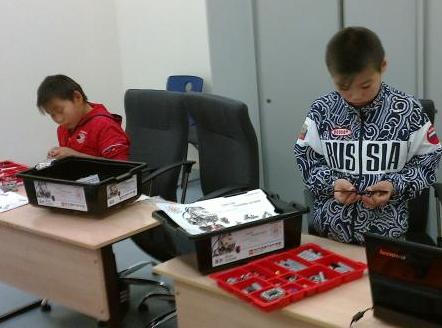 Цель проекта
Применение направления образовательной робототехники во внеурочной деятельности  как средство развития ключевых образовательных компетентностей учащихся.
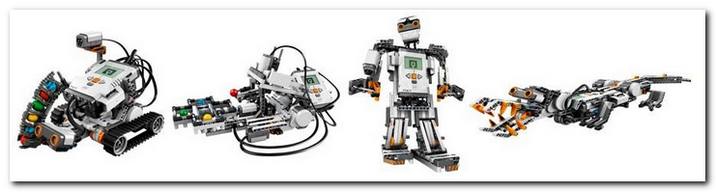 Задачи проекта
Создать  оптимальные  условия  для  
      развития  и  реализации 
      способностей детей, склонными к 
      творческой научно - технической  и          
      исследовательской деятельности;
Сформировать  ключевые  
      образовательных  компетентности   
      учащихся:  
      ценностно - смысловые, 
      учебно-познавательные, 
      информационно-коммуникативные,  
      научно-технические;
Способствовать  воспитанию   
      личности,  способной  к  
      включению   в  духовно-
      практическую  деятельность  в  
      зависимости  от  индивидуальных  
      способностей, 
      реальных потребностей региона и 
      страны.
Ключевыми являются следующие направления деятельности:
Повышение мотивации в учении посредством построения   
   образовательного процесса на основе логики деятельности,  
   имеющей личностный смысл для ученика.
Формирование  исследовательской  культуры  учащихся; 
    универсальных  учебных действий самостоятельного и 
    творческого труда, самостоятельной работы с научной   
    литературой.
Выявление  наиболее  одаренных  учащихся  в  научно-
    технических  областях  науки  и  развитие  их творческих  
    возможностей;  создание  условий  для  их  
    самоопределения  и самореализации.
Этапы реализации программы инновационного проекта.
I  Этап.
Октябрь, 2014  - май 2014 г. – организационно – подготовительный этап

Цель: создать условия для формирования современной системы работы с в школьном научно- техническом центре для  привлечения   школьников к исследованиям в области робототехники.
II Этап
Октябрь 2014г. – май, 2016 г – практический этап.

Цель: апробация системы работы школьного научно-технического центра    
«Робототехника и Лего - конструирование».
III Этап.
Обобщающий этап ( сентябрь, 2016 г. – май, 2017)

Цель: обобщение и систематизация результатов работы 
          данного инновационного проекта:
   - мониторинг эффективности реализации  данного  
     инновационного проекта; 
   - участие в научно-практических конференциях, 
     интеллектуальных и 
     творческих конкурсах различного уровня;
-   тиражирование и распространение опыта и 
     результатов инновационной деятельности.
Ожидаемые  результаты.
Создать программ:
  программу  внеурочной деятельности по курсу   
    «Занимательная  робототехника» для учащихся 5-6 
     классов; 
  технологические карты занятий образовательной 
     программы внеурочной деятельности «Занимательная    
     робототехника» для  учащихся 5 - 6  классов;

 организовать обучающие тренинги для педагогов МКОУ 
    Тазовская  школа-интернат,  провести мастер-классы для 
     педагогов школ   муниципалитета.
Продукты деятельности.
информационные проспекты, буклеты, тематические статьи,  разработки уроков  и рабочих программ,  телепередачи  в СМИ, публикации в Интернете, дидактические материалы: обучающие видеоуроки, презентации  для учащихся.
Основными  показателями  реализации  данного  инновационного  проекта являются  овладение  учащимися  ценностно-смысловой,  учебно-познавательной, информационно-коммуникативной и научно-техническими компетентностями – участие учащихся в конкурсах различного уровня.
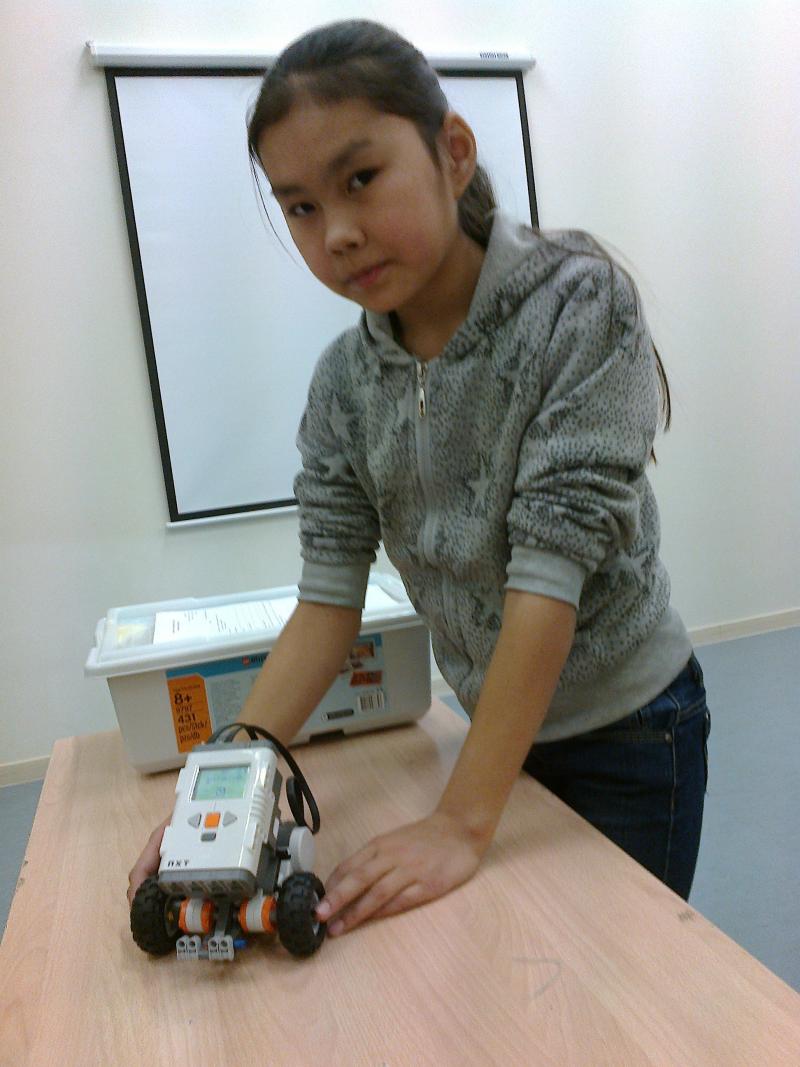 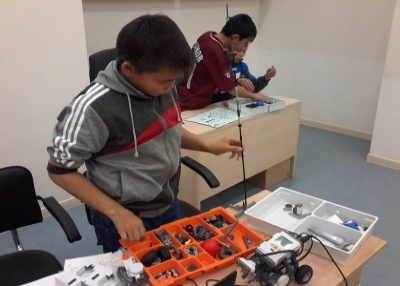 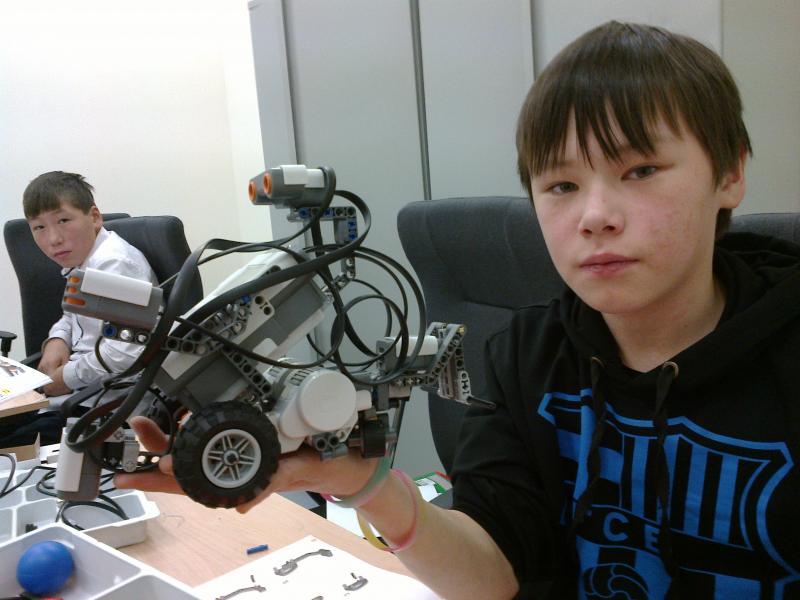 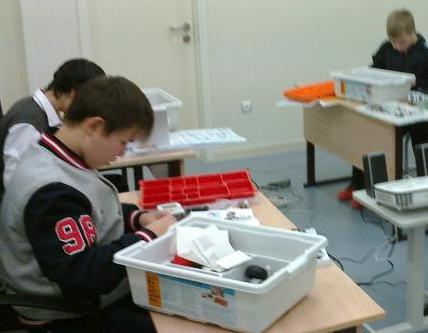 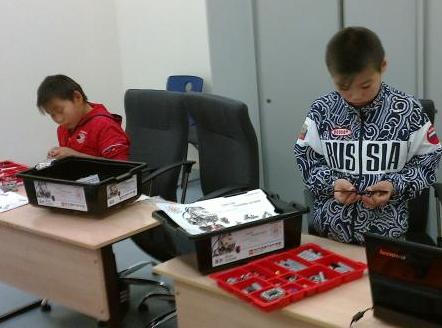